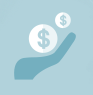 XYZ Gestion de patrimoine
Examen des progrès avec
LA FAMILLE BEAUDOIN
Préparé par : Jean Conseiller
Ordre du jour de l'examen des progrès
 Changements que nous effectuons pour mieux vous servir.
 Discussion sur la gestion du patrimoine.
 Examen et discussion de vos coûts d'investissement. 
 Sujets que vous aimeriez discuter.
Changements que nous effectuons pour mieux vous servir
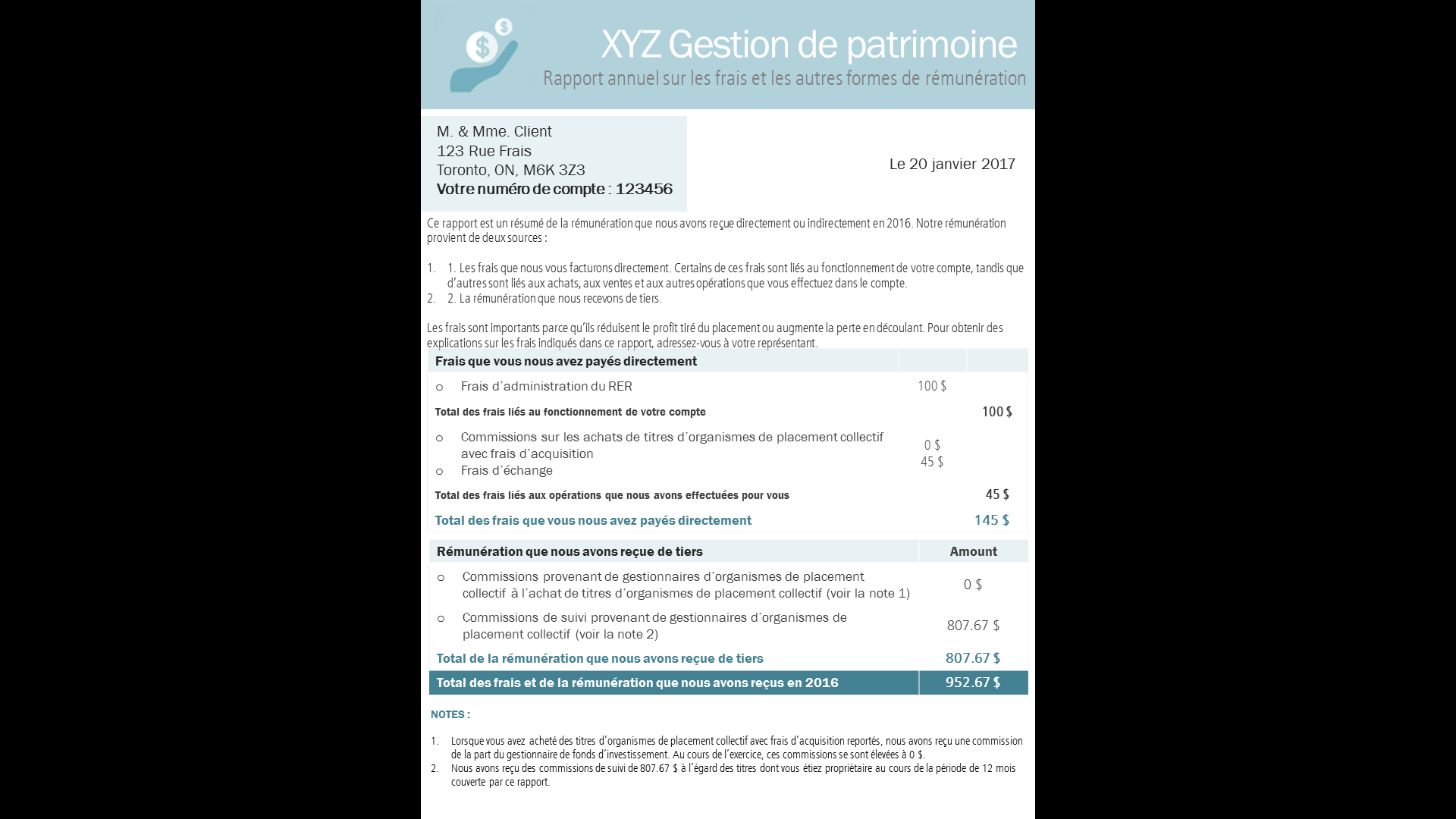 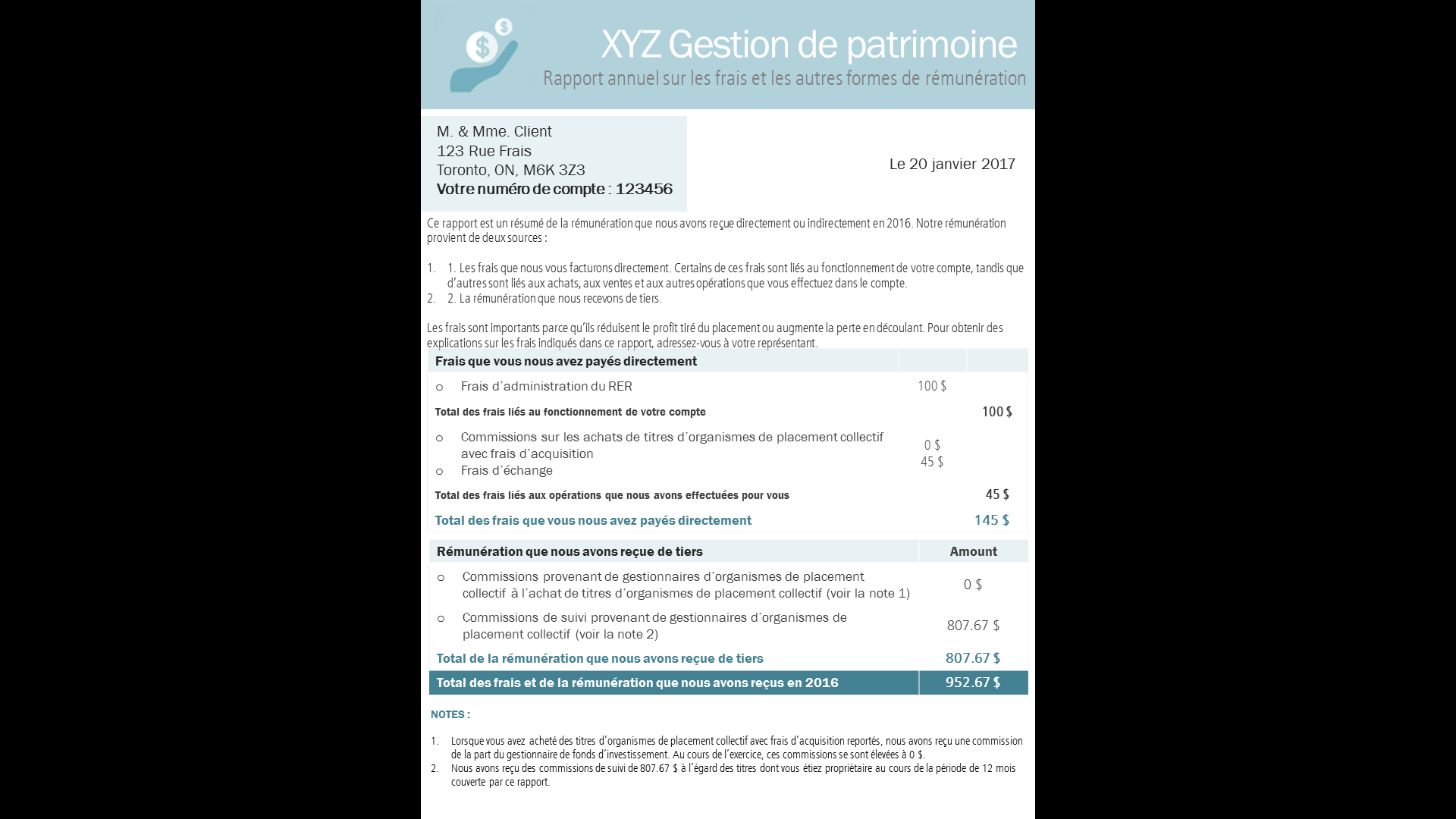 Amélioration de nos relevés et des rapports destinés aux clients
Plus d'information sur les 
frais et le rendement
Mise eu œuvre en janvier 2017
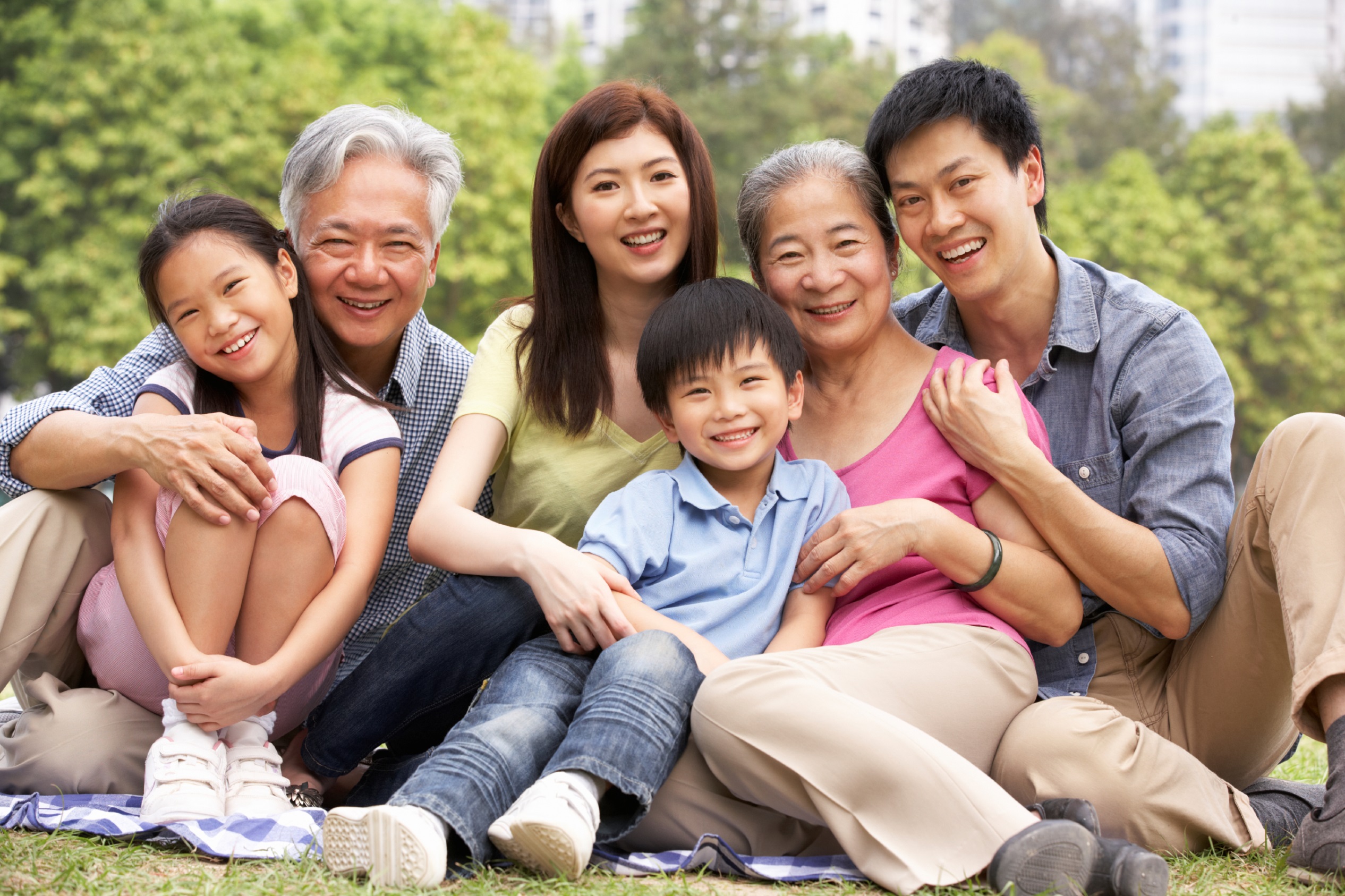 À XYZ Gestion de patrimoine, nous adoptons une démarche unique à la gestion du patrimoine
Nous nous engageons à vous aider à :
Constituer votre patrimoine et le protéger, ainsi que votre style de vie
Vous préparer à toutes éventualités
Avoir une tranquillité d'esprit
Établir et protéger votre héritage
Notre processus pour fournir des conseils holistiques
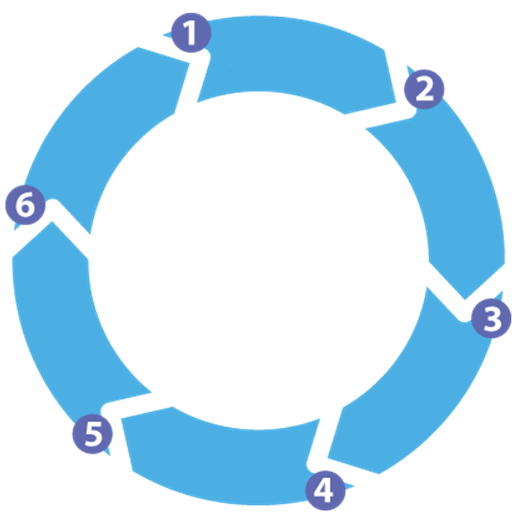 IDENTIFIER VOS BESOINS 
ET OBJECTIFS
SURVEILLER VOSPROGRÈS
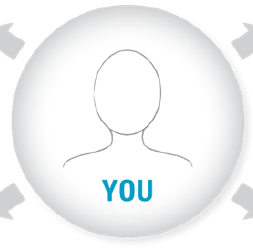 RECEUILLIR DESINFORMATIONS
METTRE EN OEUVREVOTRE PLAN
VOUS
PRÉPARERL'ANALYSE
DÉVELOPPER UNPLAN D'ACTION
Scénario client pour la famille Beaudoin
Objectifs
PLanification des éventualités
Relations
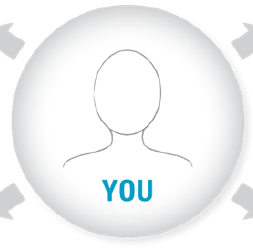 VOUS
Actif
Passif
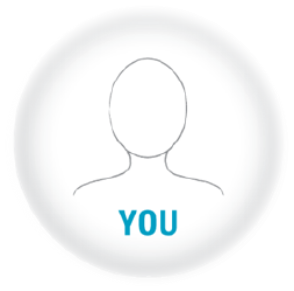 revenu
Rapport de vos progrès
Priorités
Défis
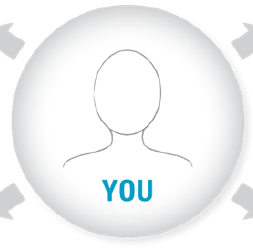 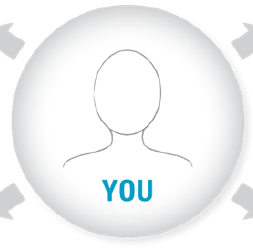 Ève Beaudoin
Philippe Beaudoin
Examen de vos coûts d'investissement
Examen de vos coûts d'investissement
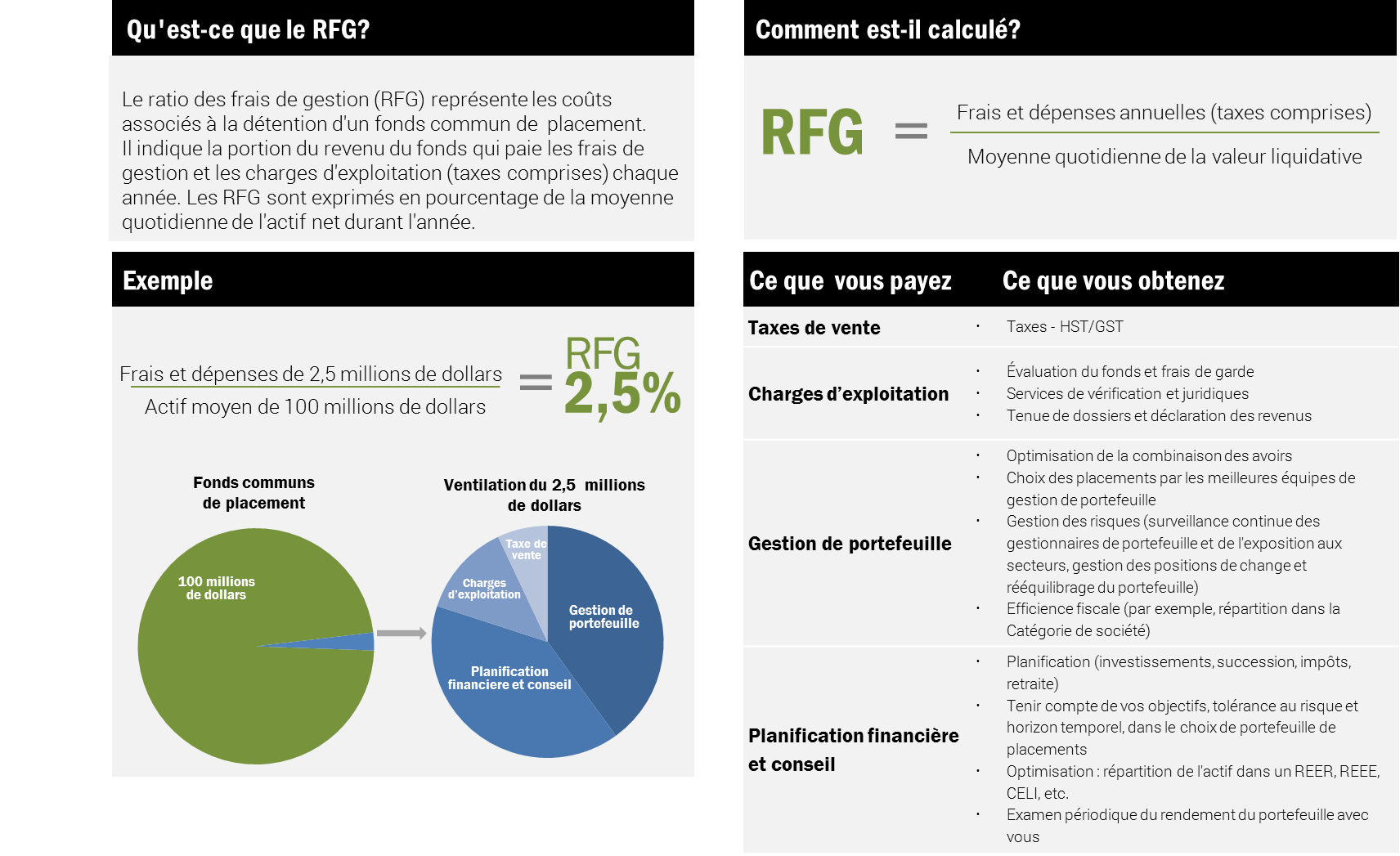 Cet exemple est fondé sur un fonds commun de placement en actions canadiennes typique dont le RFG est calculé conformément au Règlement 81-102. Les fonds communs de placement au Canada sont ventilés légèrement différemment en raison de leurs taux des frais de gestion, leurs structures des coûts et leur efficience opérationnelle. Cet exemple est fourni aux fins d'illustration seulement.
Examen de vos coûts d'investissement
Placement de ___________ $ comportant un RFG de  _____$ par année (____%)
Placements CI
Conseiller et son équipe
Courtier
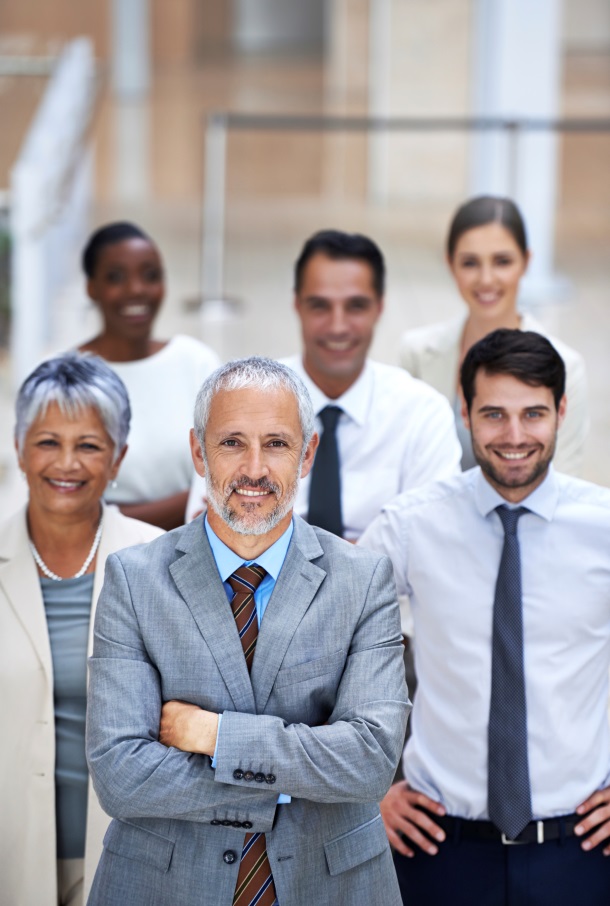 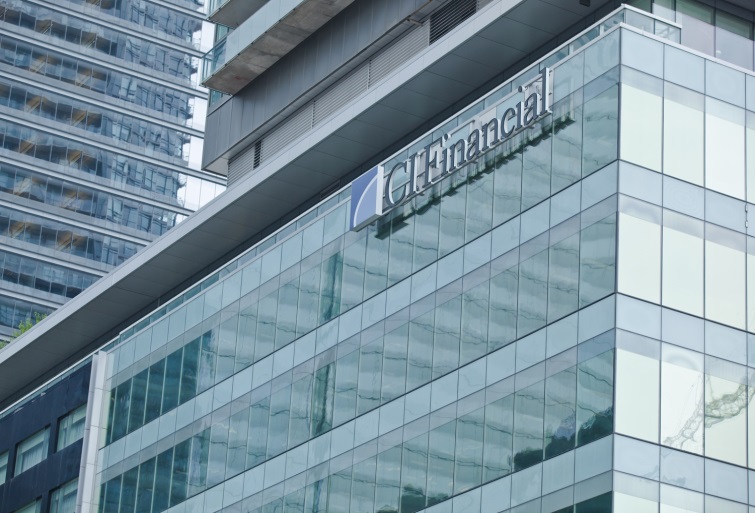 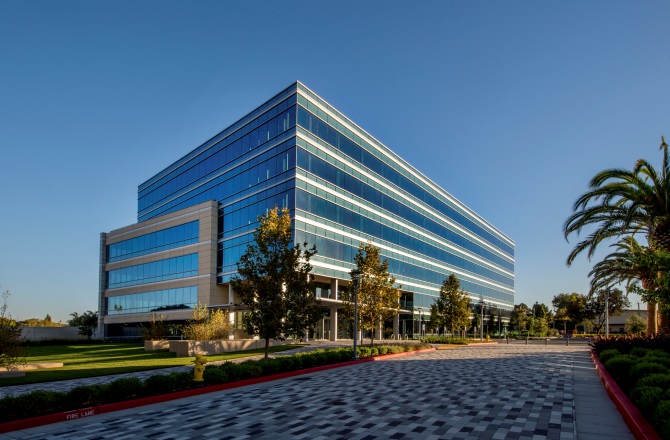 $_________________
$_________________
$_________________
Examen de vos coûts d'investissement
RFG – FOURCHETTE du secteur
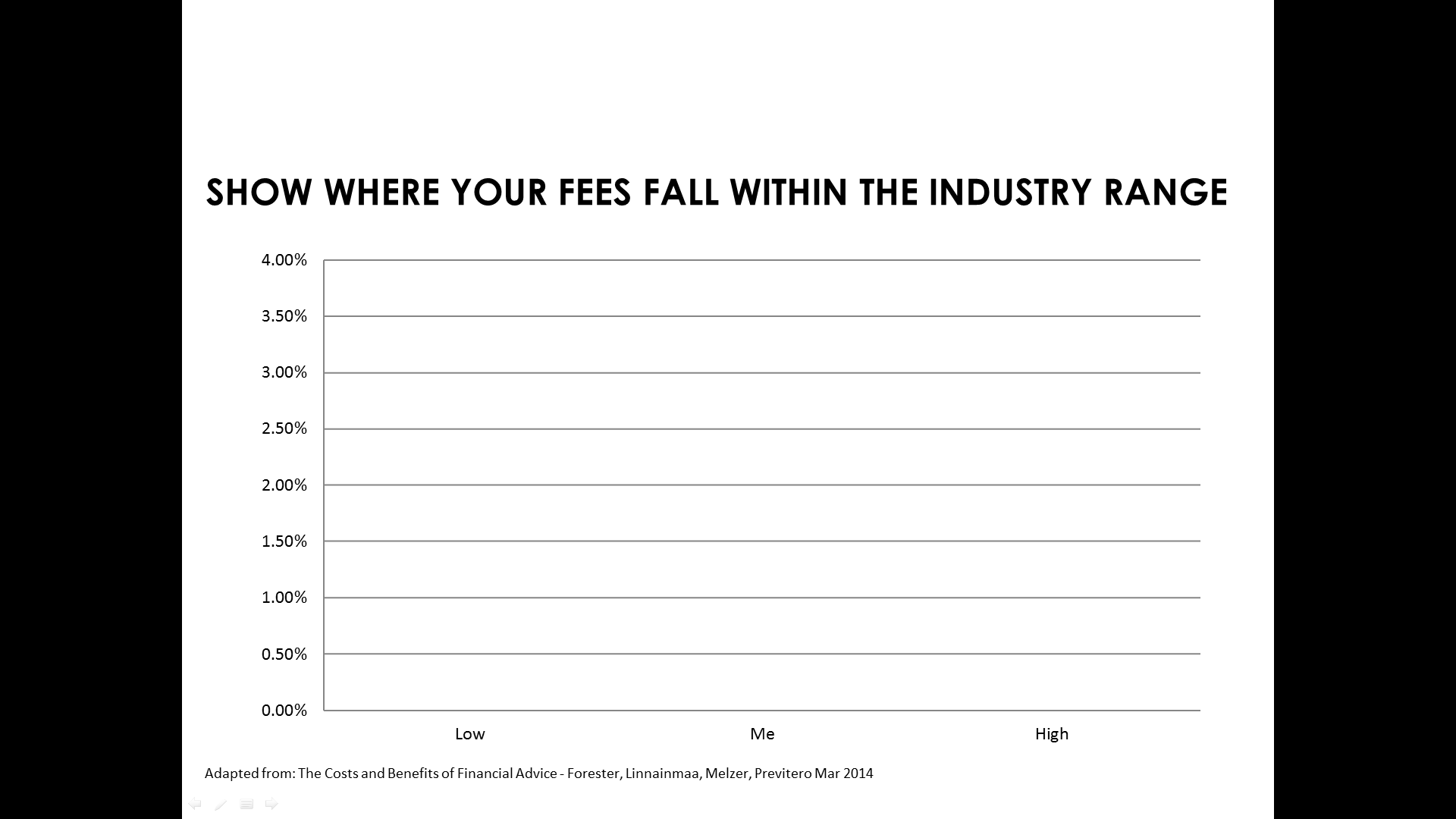 3,52%
x
2%
0,96%
Faible
Élevé
Adapté de : The Costs and Benefits of Financial Advice - Foerster, Linnainmaa, Melzer, Previtero, mars 2014
Nos services de gestion de patrimoine
Chez XYZ Gestion de patrimoine, nous nous faisons un devoir de vous offrir des services en gestion de patrimoine inégalés. Notre équipe se consacre à l’établissement de relations qui dépassent le simple niveau des investissements en proposant des solutions personnalisées. Nous offrons toute une gamme de services et privilégions la relation client.   
Les frais que nous imputons à votre compte couvrent les services à valeur ajoutée suivants :
Comment puis-je ajouter de la valeur?
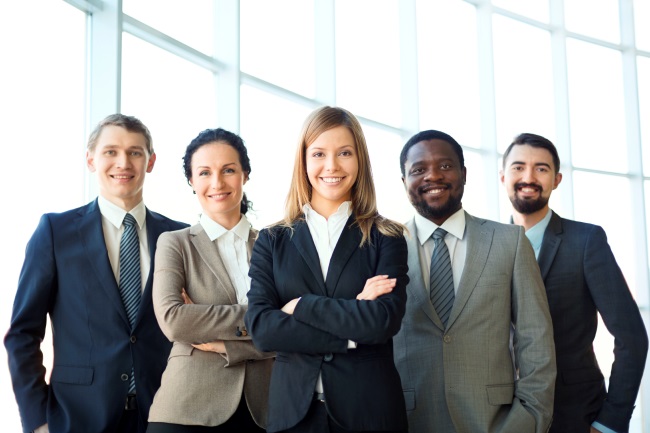 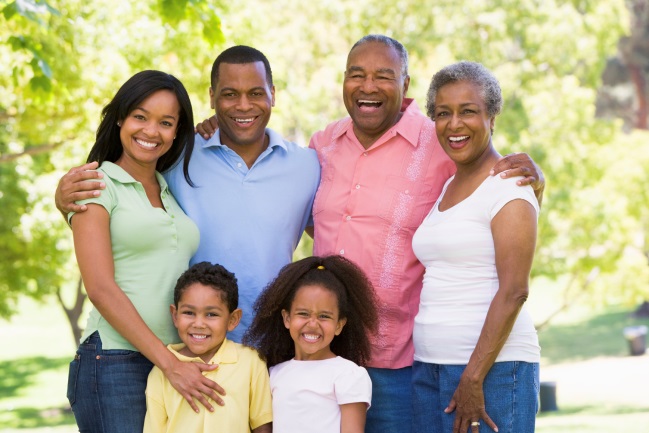 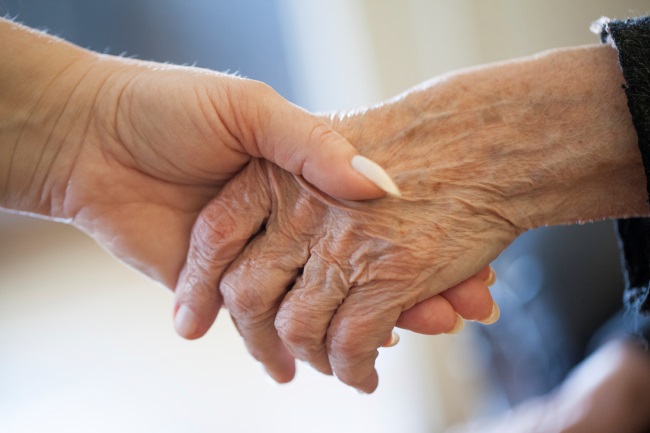 Rencontre de gestion de patrimoine entre générations
Accès à un réseau 
de spécialistes juridiques
Soutien durant les évènements de la vie
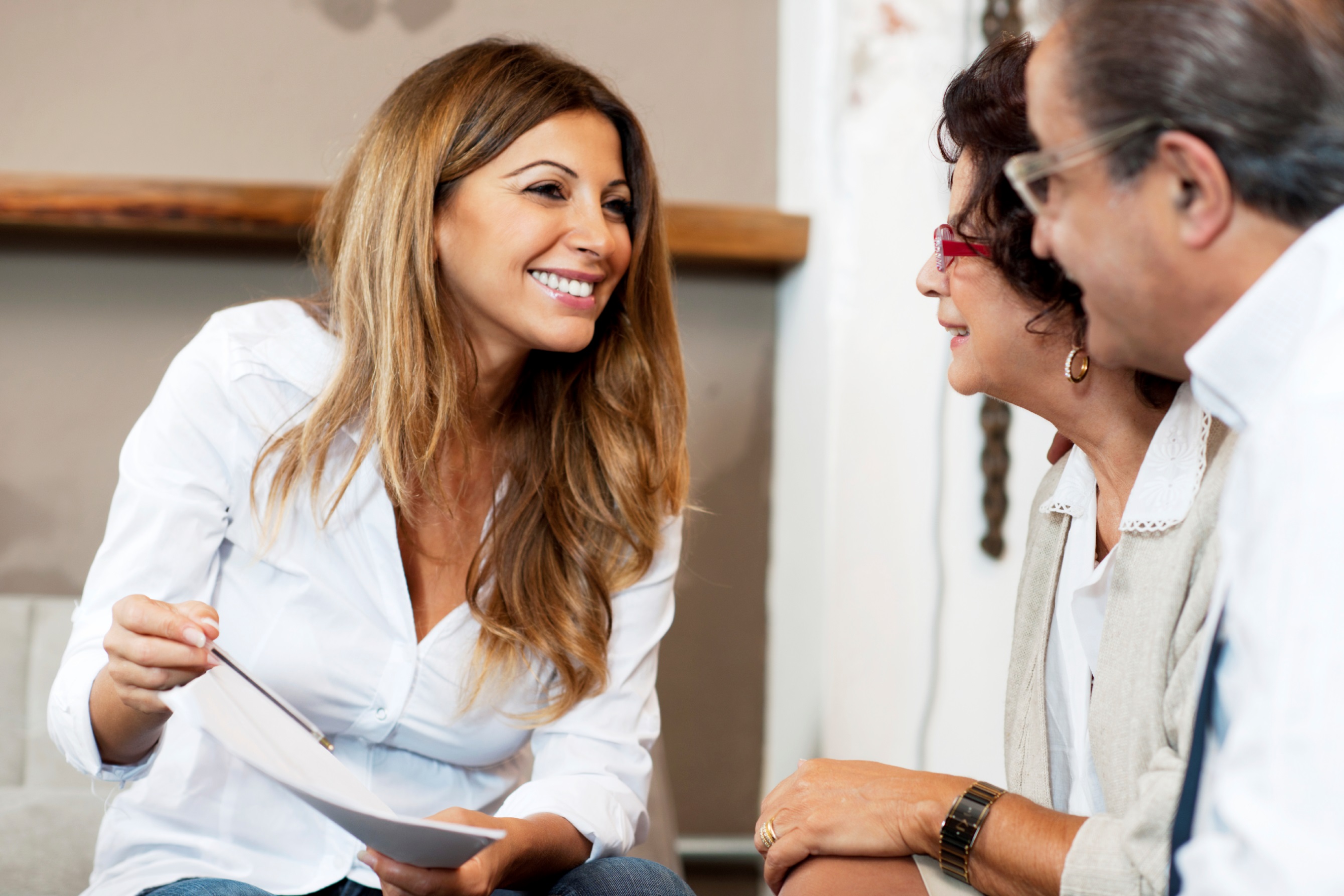 Sujets que vous aimeriez discuter
Image: iStock